Disciplinary Literacy in Science
Timothy Shanahan
University of Illinois at Chicago
www.shanahanonliteracy.com
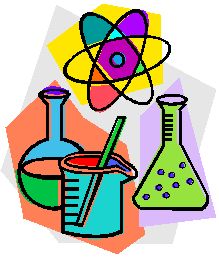 Disciplines use language differently

Disciplines represent cultural differences                              in how information is used, the nature                                  of language, demands for precision, etc
Science language is specialized

Science language differs from conversation, fiction, and even other informational and                      academic texts
Science text has changed (and is                         changing)
These changes are in degree only                         because they are influencing other              informational texts
Science text is specialized

Not only is the vocabulary and grammar of science different than other content language, but science text is different in other ways
Science relies heavily on graphic                           elements, not to illustrate the text or                                to set a mood, but to convey                             meanings that repeat or elaborate                             the prose or even independent information
Science textbooks are part of this

Science textbooks are not as extreme in their linguistic, textual, and graphic features as science studies and texts for science experts
However, they, too, differ from                      conversation, fiction, and most other                academic and informational texts                                      in the same ways
Science instruction needs to teach…
Science content
Science methodology
How to read and write science
Science classes are the necessary                           venues for this as they are the only                    classes that would read such texts
Ignoring this aspect of science, avoiding                    the use of science text because of its                 difficulty, or handling science reading                             through round robin reading will                                  not help
Disciplinary literacy instruction in science should teach..
Not just how to make sense of such texts
But the reasons why science texts are                  different (in terms of understanding                                 the ways that science knowledge                                    is created, communicated, and evaluated)
Morphology Differs by Discipline

Of course, different disciplines use different words
But the frequency or value of prefixes,
    suffixes, and (especially) combining 
    forms differs by discipline
See: Word ID: Assessment Across 
    the Content Areas by Linda Gutlohn 
    & Frances Besselieu
Prefixes
Derivational Suffixes
Derivational Suffixes (cont.)
Greek Combining Forms
Greek Combining Forms (cont.)
Greek Combining Forms (cont.)
Morpheme Frequency

Gutlohn & Bessellieu (2014) examined frequency of morphemes in 4500 multisyllabic content area words to identify the morpheme frequency 
Half the morphemes occurred across                    content areas, though the words they                  appeared in may be content specific            
The following morphemes were only                       frequent in science text: trans-, -ism,                        chem, electro/electr, endo, hydro, micro,                    -oid, photo, scope, therm/thermo
Morpheme Frequency (cont.)

The following morphemes were frequent only in science and one other discipline:                                    -ar, -ism, -or, bio, geo, meter/metr,                        sphere
Analysis of Grammar

Grammatical complexity in Academic English (2016)
    Douglas Biber & Bethany Gray
Quantitative linguistics – comparative and            historical analyses of language
Grammatical features in academic prose
Grammatical features in academic prose (cont.)
Grammatical features in academic prose (cont.)
Grammatical features in academic prose (cont.)
Grammatical features in academic prose (cont.)
Grammatical features in academic prose (cont.)
Grammatical features in academic prose (cont.)
Grammatical features in academic prose (cont.)
Grammatical features in academic prose (cont.)
Grammatical features in academic prose (cont.)
Grammatical features in academic prose (cont.)
Grammatical features in academic prose (cont.)
Specifics of science text
Technical, abstract, dense, tightly knit language (that contrasts with interactive, interpersonal style                 of other texts or ordinary language)
More nouns, fewer verbs—more noun modification
Nominalization (turning processes and           properties  into nouns) 
Passive voice (“the atoms were excited                          by the heat”)
Suppression of agency (readers need to                      focus on causation not intention)
Phrasal complexity instead of clausal complexity
[Speaker Notes: Humanities, popular science, social science, specialist science]
Noun-centric prose (Fang & Scheppegrell)
Sentence density: unpacking complex nouns
Experimental verification of Einstein’s              explanation of the photoelectric effect                       was made 11 years later by the                               American physicist Robert Millikan.                              Every aspect of Einstein’s interpretation                          was confirmed, including the direct                  proportionality of photon energy to frequency.
Nominalization (Halliday, 2004)

Glass cracks more quickly the harder you press on it. 
Cracks in glass grow faster the more pressure                               is put on. 
Glass crack growth is faster if greater stress                                     is applied. 
The rate of glass crack growth depends on                                    the magnitude of the applied stress. 
Glass crack growth rate is associated with                                applied stress magnitude.
Clausal versus phrasal complexity

Clausal complexity 
The French tended [to trap and trade for furs,]
but the British settlers [who were starting
[to survey land in [what is now Tennessee                        and Kentucky]], looked like incipient farmers.

Phrasal complexity
This may indeed be part [of the reason [for                       the statistical link] [between schizophrenia                           and membership [in the lower                         socioeconomic classes.]]]]
Nouns as pre-modifiers

Originally just titles: King, Doctor, Duke, Captain, Lord… and specific places: Hampton Court, Dumbarton Castle, India Company,                 Greenwich Park
Then concrete nouns (sand bank, flannel roller), institutions (family history), states or conditions  (cancer cells, croup cases), other intangibles (heat apoplexy, quarantine restrictions)
Now almost any combination and number
Philae comet lander alien ‘cover-ip’ conspiracy theories emerge
Nouns as pre-modifiers

Originally just titles: King, Doctor, Duke, Captain, Lord… and specific places: Hampton Court, Dumbarton Castle, India Company,                 Greenwich Park
Then concrete nouns (sand bank, flannel roller), institutions (family history), states or conditions  (cancer cells, croup cases), other intangibles (heat apoplexy, quarantine restrictions)
Now almost any combination and number
Philae comet lander alien ‘cover-ip’ conspiracy theories emerge
Nouns as pre-modifiers (cont.)

Including nominalizations (e.g., population base, inoculation experiment, regression analysis
Various meanings—relationship between                  N1 and N2 (that is composed of, that                    comes from, where one can find, specializing            in, se for/with, belonging to, associated with, about, that regulates/administers, etc.
The terms are not necessarily technical,                      but the only way to understand the relationship between the nouns is to know the                     relationship
Nouns as pre-modifiers (cont.)

Pressure hose (a hose able to withstand pressure)
Pressure ratio (a ratio that measures pressure)
Phrasal modifiers

Prepositional phrases  (in-phrases particularly common in science)
Appositive as well
The presence of ingested particles in the multivesicular bodies in the relatively                          early stage confirms the findings of…
Big increases in pre and post phrasal                  modifiers (expansion of the prepositions                  and their meanings)
Other compression devices

Omission of clause connections (however, thus, consequently, etc.)
Use of colons (One possible                               pathogenic mechanism can be                              excluded with certainty in man:                                         a physiological decrease of intestinal           lactase activity with advancing age.)
Implications

Scientific language is maximally compressed and less explicit
The reader either has to know the              relationships or has to revise the                    sentences to understand what they                           mean
The Department of Water and Power               manages hazardous waste
Hazardous waste is managed (who is the agent?)
Hazardous waste management                                 (not even clear there is an activity)
Help with Sentence Structure
In dense prose, help find the subject and verb:
   “However, on August 24, 2006, the International    
    Astronomical Union (IAU), a group of individual 
    astronomers and astronomical societies from    
    around the world, made an announcement.”
However,
on August 24 2006
the International Astronomical Union (IAU), a group of individual astronomers and astronomical societies from around the world
made
an announcement
Who was the sentence about?	
the International Astronomical Union (IAU)

Who are they?
a group of individual astronomers and astronomical societies from around the world

What did they do?
made

Made what?
an announcement

When?
on August 24 2006
Meanwhile, the nebula continued to orbit the new Sun until it formed a large flat ring around it. Scientists call this ring a “protoplanetary disk.” The disk, or ring, was hottest where it was closest to the Sun, and coolest at its outer edge. As the disk swirled around the Sun, the Sun’s gravity went to work. It pulled and tugged at the bits of rock, dust, ice, and gas until they came together in clumps of material we now call the planets.
Meanwhile, the nebula continued to orbit the new Sun until it formed a large flat ring around it. Scientists call this ring a “protoplanetary disk.” The disk, or ring, was hottest where it was closest to the Sun, and coolest at its outer edge. As the disk swirled around the Sun, the Sun’s gravity went to work. It pulled and tugged at the bits of rock, dust, ice, and gas until they came together in clumps of material we now call the planets.
Meanwhile, the nebula continued to orbit the new Sun until it formed a large flat ring around it. Scientists call this ring a “protoplanetary disk.” The disk, or ring, was hottest where it was closest to the Sun, and coolest at its outer edge. As the disk swirled around the Sun, the Sun’s gravity went to work. It pulled and tugged at the bits of rock, dust, ice, and gas until they came together in clumps of material we now call the planets.
Meanwhile, the nebula continued to orbit the new Sun until it formed a large flat ring around it. Scientists call this ring a “protoplanetary disk.” The disk, or ring, was hottest where it was closest to the Sun, and coolest at its outer edge. As the disk swirled around the Sun, the Sun’s gravity went to work. It pulled and tugged at the bits of rock, dust, ice, and gas until they came together in clumps of material we now call the planets.
Meanwhile, the nebula continued to orbit the new Sun until it formed a large flat ring around it. Scientists call this ring a “protoplanetary disk.” The disk, or ring, was hottest where it was closest to the Sun, and coolest at its outer edge. As the disk swirled around the Sun, the Sun’s gravity went to work. It pulled and tugged at the bits of rock, dust, ice, and gas until they came together in clumps of material we now call the planets.
Meanwhile, the nebula continued to orbit the new Sun until it formed a large flat ring around it. Scientists call this ring a “protoplanetary disk.” The disk, or ring, was hottest where it was closest to the Sun, and coolest at its outer edge. As the disk swirled around the Sun, the Sun’s gravity went to work. It pulled and tugged at the bits of rock, dust, ice, and gas until they came together in clumps of material we now call the planets.
Meanwhile, the nebula continued to orbit the new Sun until it formed a large flat ring around it. Scientists call this ring a “protoplanetary disk.” The disk, or ring, was hottest where it was closest to the Sun, and coolest at its outer edge. As the disk swirled around the Sun, the Sun’s gravity went to work. It pulled and tugged at the bits of rock, dust, ice, and gas until they came together in clumps of material we now call the planets.
Sentence Reduction
The doubling time for the DNA of coliphage T2 is about 2 minutes, compared to 20 minutes or more for that of the host cells; for polio-virus RNA it is 20 to 30 minutes, for polyoma about 1 hour, compared to 18 to 24 hours for their host cells.
Sentence Reduction
The doubling time for the DNA of coliphage T2 is about 2 minutes, compared to 20 minutes or more for that of the host cells; for polio-virus RNA it is 20 to 30 minutes, for polyoma about 1 hour, compared to 18 to 24 hours for their host cells.

Technical vocabulary:	DNA
			coliphage T2
			polio-virus RNA
			polyoma
			host cells
Sentence Reduction
The doubling time for the DNA of coliphage T2 is about 2 minutes, compared to 20 minutes or more for that of the host cells; for polio-virus RNA it is 20 to 30 minutes, for polyoma about 1 hour, compared to 18 to 24 hours for their host cells.

Technical vocabulary:	DNA/RNA: proteins that promote reproduction
			coliphage T2: a bacteriophage that is active 				against e. coli
			polio-virus 
			polyoma
			host cells: cells that a bacteriophage is introduced 				into
Sentence Reduction (cont.)
The doubling time 			for polyoma
for the DNA 				about 1 hour,
of coliphage T2 				compared
is 					to 18 to 24 hours
about 2 minutes, 			for their host cells
compared 
to 20 minutes 
or more 
for that 
of the host cells; 
for polio-virus RNA 
it 
is 
20 to 30 minutes,
Sentence Reduction (cont.)
The doubling time for the DNA of coliphage T2 is about 2 minutes, compared to 20 minutes or more for that of the host cells; for polio-virus RNA it is 20 to 30 minutes, for polyoma about 1 hour, compared to 18 to 24 hours for their host cells.

What is the subject:
Sentence Reduction (cont.)
The doubling time for the DNA of coliphage T2 is about 2 minutes, compared to 20 minutes or more for that of the host cells; for polio-virus RNA it is 20 to 30 minutes, for polyoma about 1 hour, compared to 18 to 24 hours for their host cells.

What is the subject:		The doubling time for the DNA of 				coliphage T2
Sentence Reduction (cont.)
The doubling time for the DNA of coliphage T2 is about 2 minutes, compared to 20 minutes or more for that of the host cells; for polio-virus RNA it is 20 to 30 minutes, for polyoma about 1 hour, compared to 18 to 24 hours for their host cells.

What is the subject:		The doubling time for the DNA of 				coliphage T2
Is it nominalized?
Sentence Reduction (cont.)
The doubling time for the DNA of coliphage T2 is about 2 minutes, compared to 20 minutes or more for that of the host cells; for polio-virus RNA it is 20 to 30 minutes, for polyoma about 1 hour, compared to 18 to 24 hours for their host cells.

What is the subject:		The doubling time for the DNA of 				coliphage T2
Is it nominalized?		Yes, “doubling” is taken from the verb 				“doubles” (to increase by a factor of 2)
Sentence Reduction (cont.)
The doubling time for the DNA of coliphage T2 is about 2 minutes, compared to 20 minutes or more for that of the host cells; for polio-virus RNA it is 20 to 30 minutes, for polyoma about 1 hour, compared to 18 to 24 hours for their host cells.

What is the subject:		The doubling time for the DNA of 				coliphage T2
Is it nominalized?		Yes, “doubling” is taken from the verb 				“doubles” (to increase by a factor of 2)
What doubles?
Sentence Reduction (cont.)
The doubling time for the DNA of coliphage T2 is about 2 minutes, compared to 20 minutes or more for that of the host cells; for polio-virus RNA it is 20 to 30 minutes, for polyoma about 1 hour, compared to 18 to 24 hours for their host cells.

What is the subject:		The doubling time for the DNA of 				coliphage T2
Is it nominalized?		Yes, “doubling” is taken from the verb 				“doubles” (to increase by a factor of 2)
What doubles?
Sentence Reduction (cont.)
The doubling time for the DNA of coliphage T2 is about 2 minutes, compared to 20 minutes or more for that of the host cells; for polio-virus RNA it is 20 to 30 minutes, for polyoma about 1 hour, compared to 18 to 24 hours for their host cells.

What is the subject:		The doubling time for the DNA of 				coliphage T2
Is it nominalized?		Yes, “doubling” is taken from the verb 				“doubles” (to increase by a factor of 2)
What doubles? 		The DNA of coliphage T2
Sentence Reduction (cont.)
The doubling time for the DNA of coliphage T2 is about 2 minutes, compared to 20 minutes or more for that of the host cells; for polio-virus RNA it is 20 to 30 minutes, for polyoma about 1 hour, compared to 18 to 24 hours for their host cells.

What is the subject:		The doubling time for the DNA of 				coliphage T2
Is it nominalized?		Yes, “doubling” is taken from the verb 				“doubles” (to increase by a factor of 2)
What doubles? 		The DNA of coliphage T2
Restate first clause:
Sentence Reduction (cont.)
The doubling time for the DNA of coliphage T2 is about 2 minutes, compared to 20 minutes or more for that of the host cells; for polio-virus RNA it is 20 to 30 minutes, for polyoma about 1 hour, compared to 18 to 24 hours for their host cells.

What is the subject:		The doubling time for the DNA of 				coliphage T2
Is it nominalized?		Yes, “doubling” is taken from the verb 				“doubles” (to increase by a factor of 2)
What doubles? 		The DNA of coliphage T2
Restate first clause:		The DNA of coliphage T2 doubles…
Sentence Reduction (cont.)
The doubling time for the DNA of coliphage T2 is about 2 minutes, compared to 20 minutes or more for that of the host cells; for polio-virus RNA it is 20 to 30 minutes, for polyoma about 1 hour, compared to 18 to 24 hours for their host cells.

What is the subject:		The doubling time for the DNA of 				coliphage T2
Is it nominalized?		Yes, “doubling” is taken from the verb 				“doubles” (to increase by a factor of 2)
What doubles? 		The DNA of coliphage T2
Restate first clause:		The DNA of coliphage T2 doubles…
Recast the object:
Sentence Reduction (cont.)
The doubling time for the DNA of coliphage T2 is about 2 minutes, compared to 20 minutes or more for that of the host cells; for polio-virus RNA it is 20 to 30 minutes, for polyoma about 1 hour, compared to 18 to 24 hours for their host cells.

What is the subject:		The doubling time for the DNA of 				             coliphage T2
Is it nominalized?		Yes, “doubling” is taken from the verb 				“doubles” (to increase by a factor of 2)
What doubles? 		The DNA of coliphage T2
Restate first clause:		The DNA of coliphage T2 doubles…
Recast the object:		is about 2 minutes… in about 2 minutes
Sentence Reduction (cont.)
The doubling time for the DNA of coliphage T2 is about 2 minutes, compared to 20 minutes or more for that of the host cells; for polio-virus RNA it is 20 to 30 minutes, for polyoma about 1 hour, compared to 18 to 24 hours for their host cells.

What is the subject:		The doubling time for the DNA of 				             coliphage T2
Is it nominalized?		Yes, “doubling” is taken from the verb 				“doubles” (to increase by a factor of 2)
What doubles? 		The DNA of coliphage T2
Restate first clause:		The DNA of coliphage T2 doubles…
Recast the object:		is about 2 minutes… in about 2 minutes
Restate first clause:		The DNA of coliphage T2 doubles in about 				2 minutes
Sentence Reduction (cont.)
The doubling time for the DNA of coliphage T2 is about 2 minutes, compared to 20 minutes or more for that of the host cells; for polio-virus RNA it is 20 to 30 minutes, for polyoma about 1 hour, compared to 18 to 24 hours for their host cells.

Part of speech: “compared”?
Sentence Reduction (cont.)
The doubling time for the DNA of coliphage T2 is about 2 minutes, compared to 20 minutes or more for that of the host cells; for polio-virus RNA it is 20 to 30 minutes, for polyoma about 1 hour, compared to 18 to 24 hours for their host cells.

Part of speech “compared”?		Verb
Sentence Reduction (cont.)
The doubling time for the DNA of coliphage T2 is about 2 minutes, compared to 20 minutes or more for that of the host cells; for polio-virus RNA it is 20 to 30 minutes, for polyoma about 1 hour, compared to 18 to 24 hours for their host cells.

Part of speech “compared”?		Verb
What does “that” refer to?
Sentence Reduction (cont.)
The doubling time for the DNA of coliphage T2 is about 2 minutes, compared to 20 minutes or more for that of the host cells; for polio-virus RNA it is 20 to 30 minutes, for polyoma about 1 hour, compared to 18 to 24 hours for their host cells.

Part of speech “compared”?		Verb
What does “that” refer to?		The amount of time it takes for 					DNA to double
Sentence Reduction (cont.)
The doubling time for the DNA of coliphage T2 is about 2 minutes, compared to 20 minutes or more for that of the host cells; for polio-virus RNA it is 20 to 30 minutes, for polyoma about 1 hour, compared to 18 to 24 hours for their host cells.

Part of speech “compared”?		Verb
What does “that” refer to?		The amount of time it takes for 					DNA to double	
What is being compared?
Sentence Reduction (cont.)
The doubling time for the DNA of coliphage T2 is about 2 minutes, compared to 20 minutes or more for that of the host cells; for polio-virus RNA it is 20 to 30 minutes, for polyoma about 1 hour, compared to 18 to 24 hours for their host cells.

Part of speech “compared”?		Verb
What does “that” refer to?		The amount of time it takes for 					DNA to double	
What is being compared?		Time it takes for the DNA of 					coliphage T2 to double
Sentence Reduction (cont.)
The doubling time for the DNA of coliphage T2 is about 2 minutes, compared to 20 minutes or more for that of the host cells; for polio-virus RNA it is 20 to 30 minutes, for polyoma about 1 hour, compared to 18 to 24 hours for their host cells.

Part of speech “compared”?		Verb
What does “that” refer to?		The amount of time it takes for 					DNA to double	
What is being compared?		Time it takes for the DNA of 					coliphage T2 to double	
With what is it being compared?
Sentence Reduction (cont.)
The doubling time for the DNA of coliphage T2 is about 2 minutes, compared to 20 minutes or more for that of the host cells; for polio-virus RNA it is 20 to 30 minutes, for polyoma about 1 hour, compared to 18 to 24 hours for their host cells.

Part of speech “compared”?		Verb
What does “that” refer to?		The amount of time it takes for 					DNA of the host cells to double	
What is being compared?		Time it takes for the DNA of 					coliphage T2 to double	
With what is it being compared?		Time it takes for the DNA of the 					host cells to double
Sentence Reduction (cont.)
The doubling time for the DNA of coliphage T2 is about 2 minutes, compared to 20 minutes or more for that of the host cells; for polio-virus RNA it is 20 to 30 minutes, for polyoma about 1 hour, compared to 18 to 24 hours for their host cells.

Part of speech “compared”?		Verb
What does “that” refer to?		The amount of time it takes for 					DNA of the host cells to double	
What is being compared?		Time it takes for the DNA of 					coliphage T2 to double	
With what is it being compared?		Time it takes for the DNA of the 					host cells to double 
What does the ; tell you?
Sentence Reduction (cont.)
The doubling time for the DNA of coliphage T2 is about 2 minutes, compared to 20 minutes or more for that of the host cells; for polio-virus RNA it is 20 to 30 minutes, for polyoma about 1 hour, compared to 18 to 24 hours for their host cells.

Part of speech “compared”?		Verb
What does “that” refer to?		The amount of time it takes for 					DNA of the host cells to double	
What is being compared?		Time it takes for the DNA of 					coliphage T2 to double	
With what is it being compared?		Time it takes for the DNA of the 					host cells to double 
What does the ; tell you?
Sentence Reduction (cont.)
The doubling time for the DNA of coliphage T2 is about 2 minutes, compared to 20 minutes or more for that of the host cells; for polio-virus RNA it is 20 to 30 minutes, for polyoma about 1 hour, compared to 18 to 24 hours for their host cells.

Part of speech “compared”?		Verb
What does “that” refer to?		The amount of time it takes for 					DNA of the host cells to double	
What is being compared?		Time it takes for the DNA of 					coliphage T2 to double	
With what is it being compared?		Time it takes for the DNA of the 					host cells to double 
What does the ; tell you?		A separate idea will be added
What does “it” refer to?
Sentence Reduction (cont.)
The doubling time for the DNA of coliphage T2 is about 2 minutes, compared to 20 minutes or more for that of the host cells; for polio-virus RNA it is 20 to 30 minutes, for polyoma about 1 hour, compared to 18 to 24 hours for their host cells.

Part of speech “compared”?		Verb
What does “that” refer to?		The amount of time it takes for 					DNA of the host cells to double	
What is being compared?		Time it takes for the DNA of 					coliphage T2 to double	
With what is it being compared?		Time it takes for the DNA of the 					host cells to double 
What does the ; tell you?		A separate idea will be added
What does “it” refer to?
Sentence Reduction (cont.)
The doubling time for the DNA of coliphage T2 is about 2 minutes, compared to 20 minutes or more for that of the host cells; for polio-virus RNA it is 20 to 30 minutes, for polyoma about 1 hour, compared to 18 to 24 hours for their host cells.

Part of speech “compared”?		Verb
What does “that” refer to?		The amount of time it takes for 					DNA of the host cells to double	
What is being compared?		Time it takes for the DNA of 					coliphage T2 to double	
With what is it being compared?		Time it takes for the DNA of the 					host cells to double 
What does the ; tell you?		A separate idea will be added
What does “it” refer to? 			The time it takes polio-virus RNA 					to double
Sentence Reduction (cont.)
The doubling time for the DNA of coliphage T2 is about 2 minutes, compared to 20 minutes or more for that of the host cells; for polio-virus RNA it is 20 to 30 minutes, for polyoma about 1 hour, compared to 18 to 24 hours for their host cells.

What does “for polyoma about 1 hour
mean?
Sentence Reduction (cont.)
The doubling time for the DNA of coliphage T2 is about 2 minutes, compared to 20 minutes or more for that of the host cells; for polio-virus RNA it is 20 to 30 minutes, for polyoma about 1 hour, compared to 18 to 24 hours for their host cells.

What does “for polyoma about 1 hour		The amount of time it mean? 						takes for DNA to double in 						polyoma
Sentence Reduction (cont.)
The doubling time for the DNA of coliphage T2 is about 2 minutes, compared to 20 minutes or more for that of the host cells; for polio-virus RNA it is 20 to 30 minutes, for polyoma about 1 hour, compared to 18 to 24 hours for their host cells.

What does “for polyoma about 1 hour		The amount of time it mean”? 					takes for DNA cells to 						double in polyoma
What is the polio-virus comparison?
Sentence Reduction (cont.)
The doubling time for the DNA of coliphage T2 is about 2 minutes, compared to 20 minutes or more for that of the host cells; for polio-virus RNA it is 20 to 30 minutes, for polyoma about 1 hour, compared to 18 to 24 hours for their host cells.

What does “for polyoma about 1 hour	The amount of time it mean”? 					takes for DNA cells to double 					in polyoma
What is the polio-virus comparison?	It takes polio-virus RNA 20-30 					minutes to double, but it takes 					 18-24 hours for their host cells to double
Sentence Reduction (cont.)
The doubling time for the DNA of coliphage T2 is about 2 minutes, compared to 20 minutes or more for that of the host cells; for polio-virus RNA it is 20 to 30 minutes, for polyoma about 1 hour, compared to 18 to 24 hours for their host cells.

What does “for polyoma about 1 hour	The amount of time it mean”? 					takes for DNA cells to double 					in polyoma
What is the polio-virus comparison?	It takes polio-virus RNA 20-30 					minutes to double, but it takes 					 18-24 hours for their host cells to double	
What is the polyoma comparison?
Sentence Reduction (cont.)
The doubling time for the DNA of coliphage T2 is about 2 minutes, compared to 20 minutes or more for that of the host cells; for polio-virus RNA it is 20 to 30 minutes, for polyoma about 1 hour, compared to 18 to 24 hours for their host cells.

What does “for polyoma about 1 hour	The amount of time it mean”? 					takes for DNA cells to double 					in polyoma
What is the polio-virus comparison?	It takes polio-virus RNA 20-30 					minutes to double, but it takes 					 18-24 hours for the host cells to double	
What is the polyoma comparison?	It takes 1 hour for the DNA in 					polyoma to double, but it takes 					18-24 hours for the host cells to 					double
Sentence Reduction (cont.)
The doubling time for the DNA of coliphage T2 is about 2 minutes, compared to 20 minutes or more for that of the host cells; for polio-virus RNA it is 20 to 30 minutes, for polyoma about 1 hour, compared to 18 to 24 hours for their host cells.
Graphic Elements

Because language is inadequate to fully describe scientific phenomenon, science text is necessarily multiimodal including illustrations, photographs,    charts, tables, and other graphics
These graphics may repeat the prose              information, supplement it, or even operate independently of it
Graphic Elements in the Disciplines

Think of the differences between the graphics 
     in a math book and a science book 
Math books embed the formulas and                      graphic elements—controlling how the                         text is read (precision)
Science books require reader to move                    back and forth between graphics and prose (conceptual-multiple versions)
Graphic Relationships

Spatial
Sequential
Comparative
Categorical
Causal
Hierarchical
Water cycle: Verb
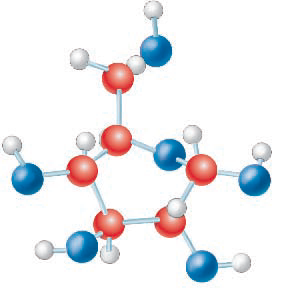 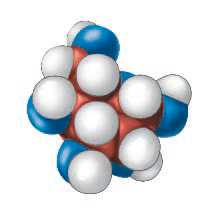 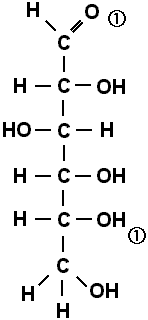 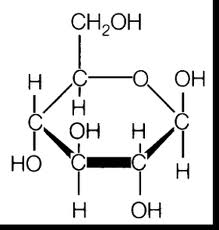 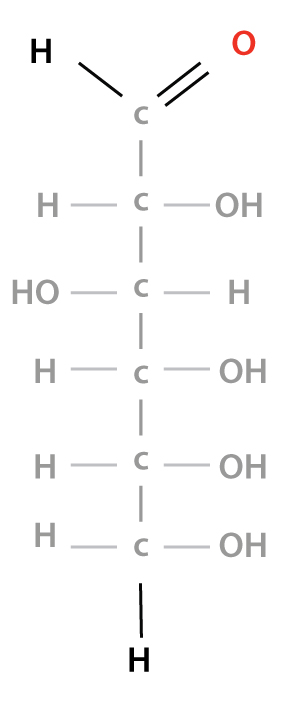 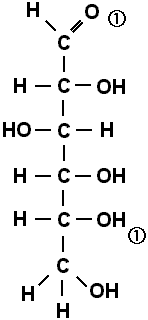 Literacy in Science/Technical Subjects
Determine the meaning of symbols, key terms, and other domain-specific words and phrases as they are used in a specific scientific or technical texts and topics.
Integrate quantitative or technical information expressed in words in a text with a version of that information expressed visually (e.g., in a flowchart, diagram, model, graph, or table).
Distinguish among facts, reasoned judgment based on research findings, and speculation in a text.
Follow precisely a complex multistep procedure when carrying out experiments, taking measurements, or performing technical tasks, attending to special cases or exceptions defined in the text.
Analyze the structure of the relationships among concepts in a text, including relationships among key terms (e.g., force, friction, reaction force, energy).
Translate quantitative or technical information expressed in words in a text into visual form (e.g., a table or chart) and translate information expressed visually or mathematically (e.g., in an equation) into words.
Compare and contrast findings presented in a text to those from other sources (including their own experiments), noting when the findings support or contradict previous explanations or accounts.
Cite specific textual evidence to support analysis of science and technical texts, attending to important distinctions the author makes and to any gaps or inconsistencies in the account.
Follow precisely a complex multistep procedure when carrying out experiments, taking measurements, or performing technical tasks; analyze the specific results based on explanations in the text.
Synthesize information from a range of sources (e.g., texts, experiments, simulations) into a coherent understanding of a process, phenomenon, or concept, resolving conflicting information when possible.
Meninges activity
Science reading

Technical vocabulary (different phonemes, multi-noun terms)
Complex, condensed language                             (phrasal complexity, nominalizations,                appositive, colons, etc.)
Graphic information equally important                          to the prose